مطبخي
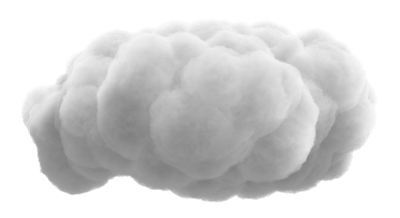 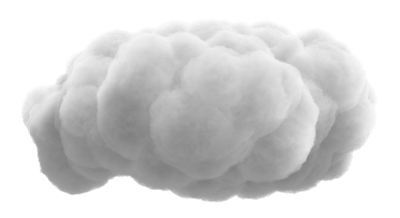 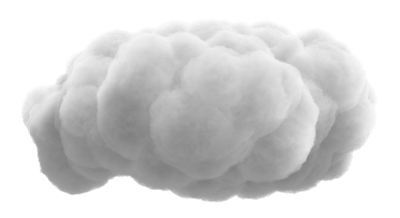 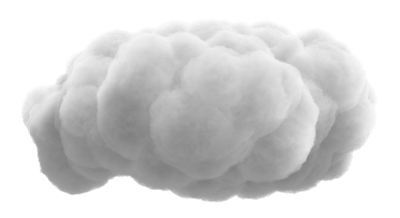 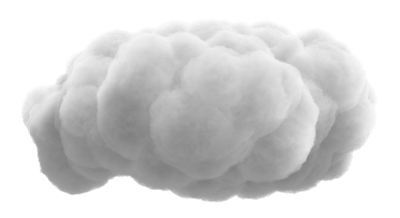 ماذا يسمى المكان المخصص لإعداد الطعام في البيت ؟
الوحدة
4
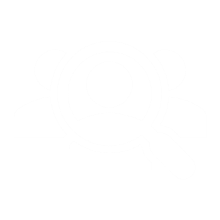 المطبخ
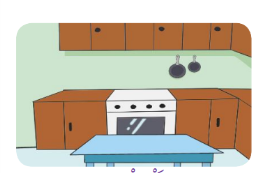 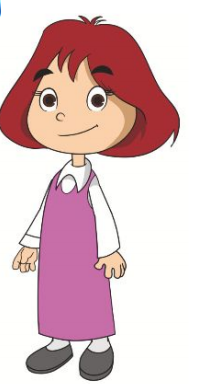 مسكني
مطبخي
تجدنا  في جوجل
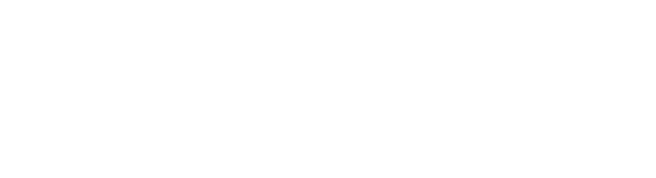 أحيط المكان الذي تعد أمك فيه الطعام :
نشاط 1:
الوحدة
4
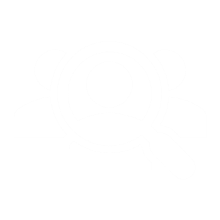 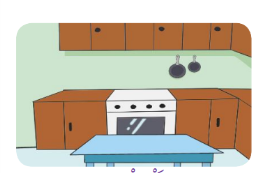 مسكني
مطبخي
يتكون المطبخ من مجموعة خزائن و أجهزة  :
تستخدم الخزائن لحفظ  أواني المطبخ و بعض أنواع الأغذية
أنظر و أتأمل :
الوحدة
4
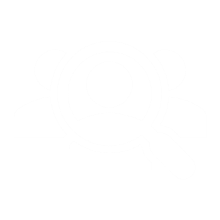 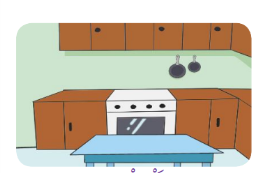 مسكني
مطبخي
تعاون  مع زملائك في ترتيب حروف مكونات المطبخ
نشاط 2:
الوحدة
4
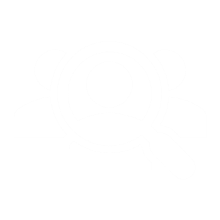 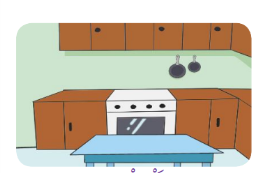 مسكني
مطبخي
(ر ف ن)
(ث ج ة ل ا )
(ى م ل ج)
فرن
ثلاجة
مجلى
حدد  استعمالات الأجهزة التالية :
نشاط 3:
لحفظ الطعام و تبريده و تجميده
لطهي الطعام و تسخينه
لخلط المكونات
الوحدة
4
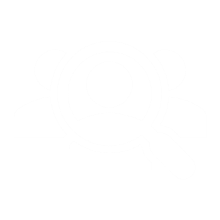 3
1
5
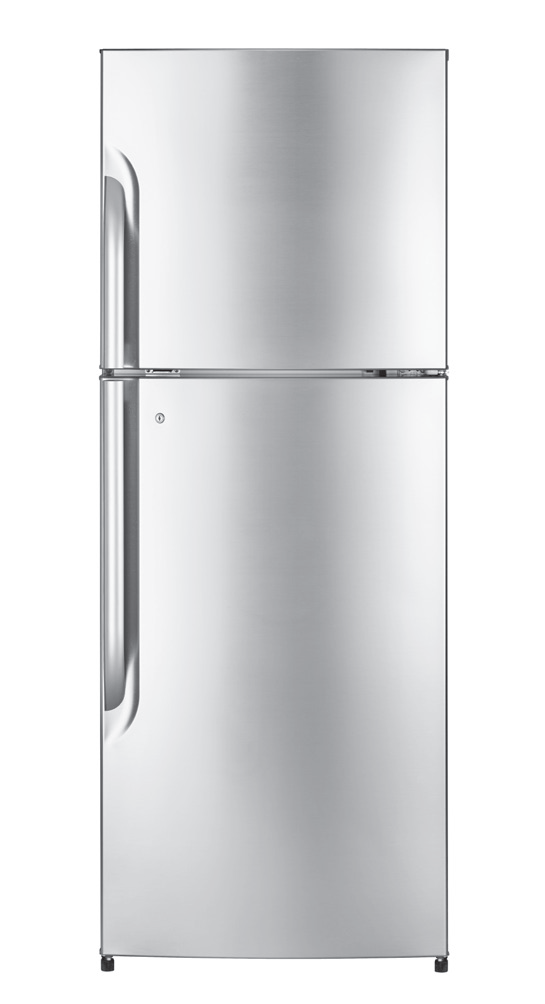 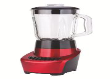 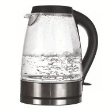 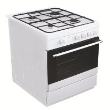 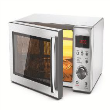 4
2
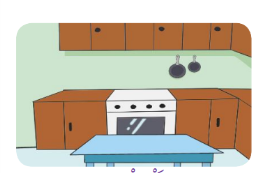 مسكني
لغلي الماء
لطهي الطعام و تسخينه
مطبخي
أحيط  بدائرة ما يوضع في الثلاجة :
نشاط 4:
الوحدة
4
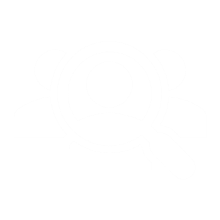 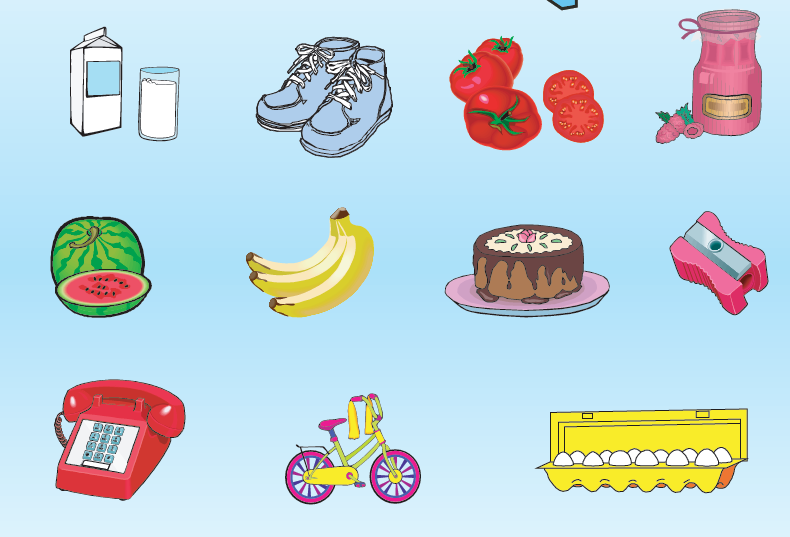 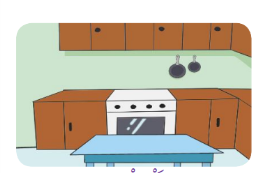 مسكني
مطبخي
في المطبخ مخاطر كثيرة :
أنظر و ألاحظ :
الوحدة
4
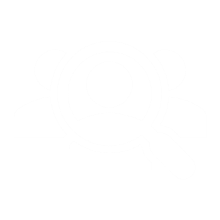 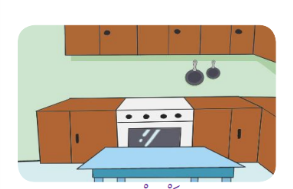 مسكني
مطبخي
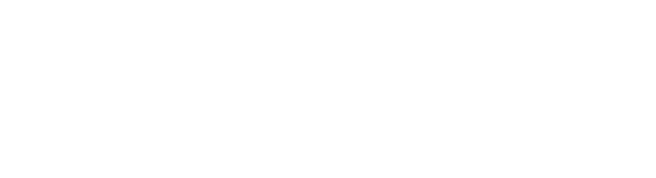 جميع الحقوق محفوظة لموقع حلول اون لاين يحق لك الاستخدام والتعديل عليها كما تشاءلكن يحرم بيعها او نشرها في المواقع الاخرى
تخيل ماذا يحدث لو اقترب الشخص من مصادر الخطر السابقة .
نشاط 4:
الوحدة
4
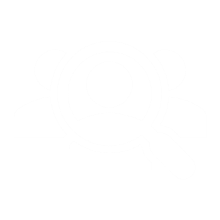 يصاب بالحروق أو الجروح
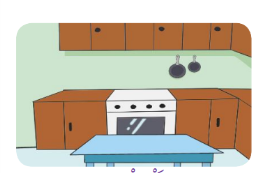 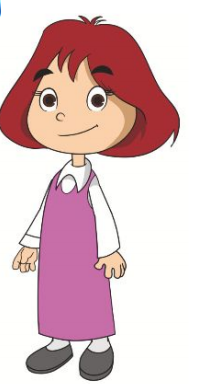 مسكني
مطبخي
1
2
لا تعبثي بمحتويات المطبخ
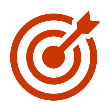 احفظي الطعام في الثلاجة
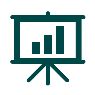 3
قدمي النصح لمن تلعب أو تستذكر في المطبخ
4
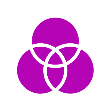 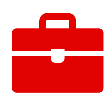 ساعدي أمك في تنظيف المطبخ
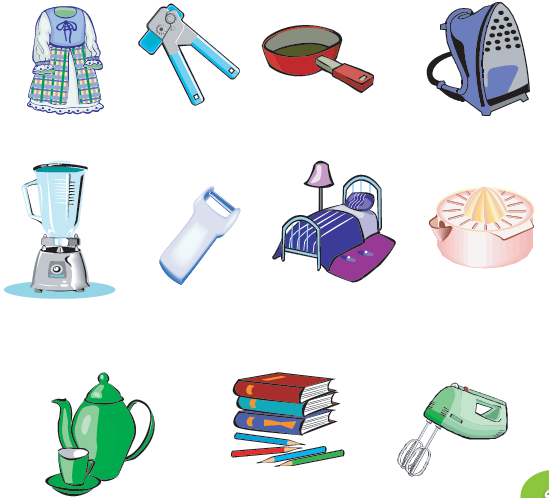 أرسم دائرة حول أدوات المطبخ :
هيا نمرح
الوحدة
4
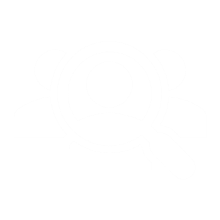 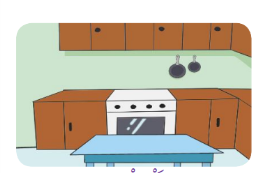 مسكني
مطبخي
أكتب الناقص في الصورتين الآتيتين مستعينة بالصورة التي في الإطار :
هيا نمرح
الوحدة
4
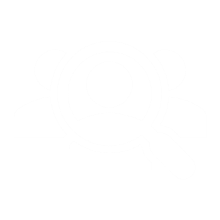 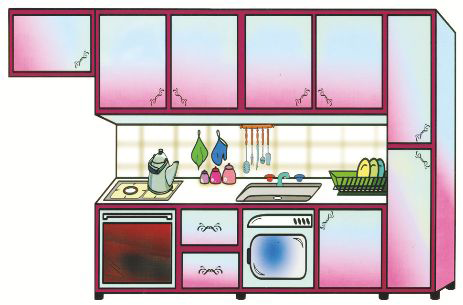 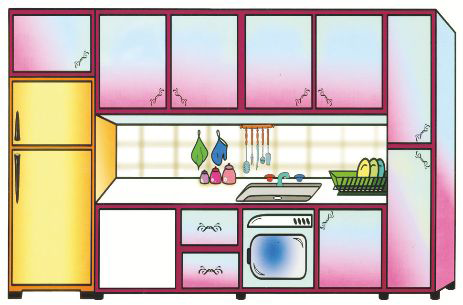 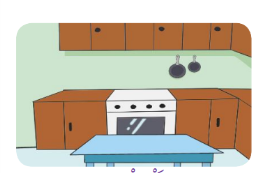 مسكني
مطبخي
ينقصها الثلاجة
ينقصها الفرن
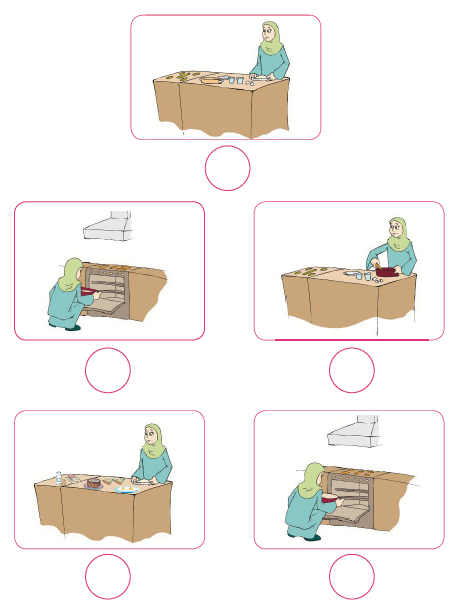 أكتب الناقص في الصورتين الآتيتين مستعينة بالصورة التي في الإطار :
هيا نمرح
الوحدة
4
1
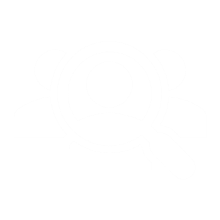 أرادت أمي أن تعد لنا طبقا من الحلوى فاختارت صنع الكيك , أشعلت الفرن و جهزت المقادير ثم خلطتها و وضعتها في الفرن و تركتها لتنضج ثم أخرجتها و زينتها ثم قدمتها لنا
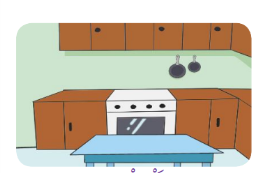 2
3
مسكني
مطبخي
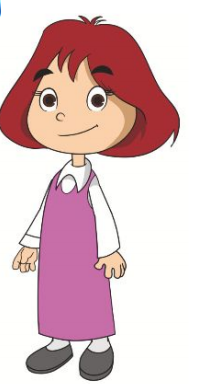 5
4
انتهى الدرس
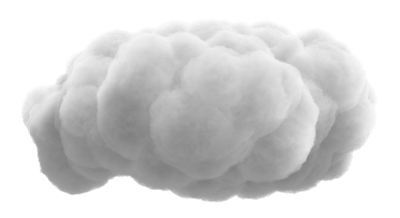 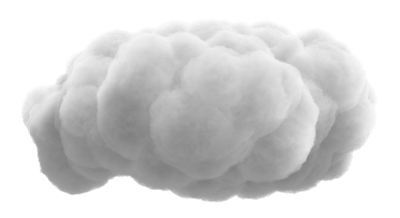 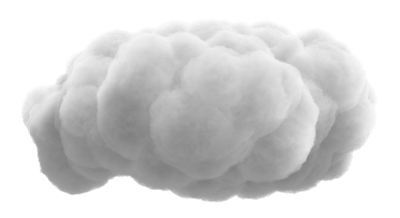 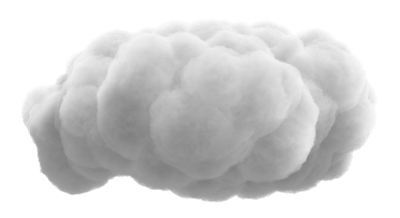 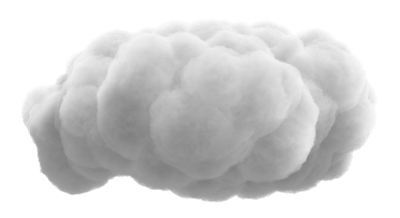